Snowfall Runoff Forecasting in San Juan County, UT
Dane Hurst
GIS in Water Resources
Utah State University
Fall 2014
Project Objective
Develop a model to forecast total seasonal snowmelt runoff for two major reservoirs downstream of the Abajo Mountain range in San Juan County, UT
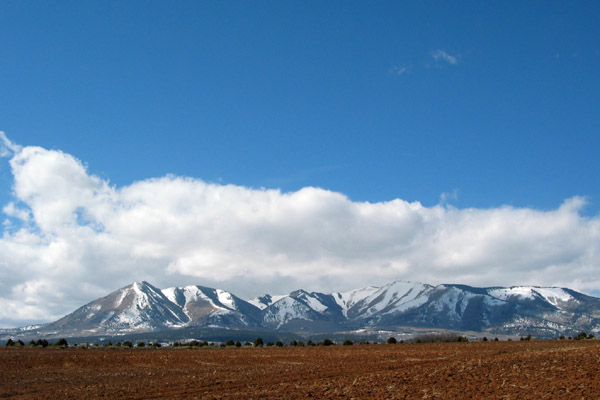 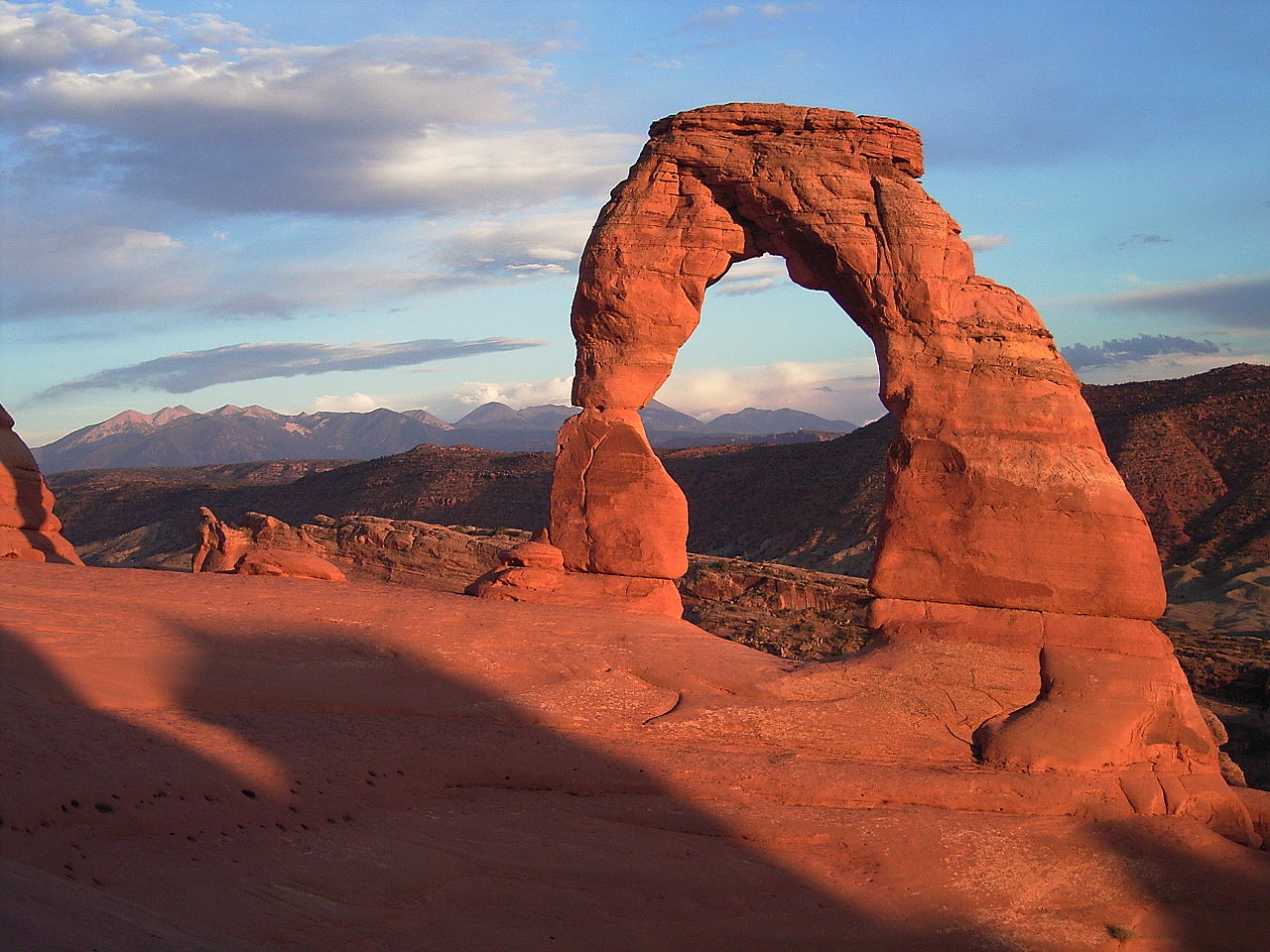 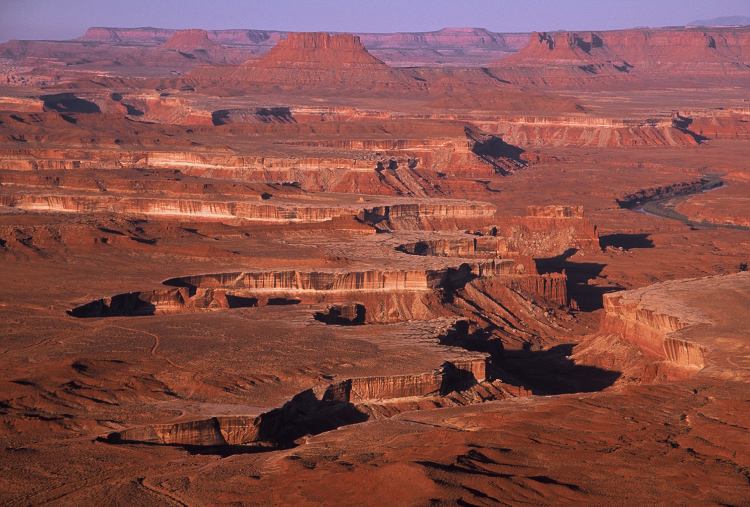 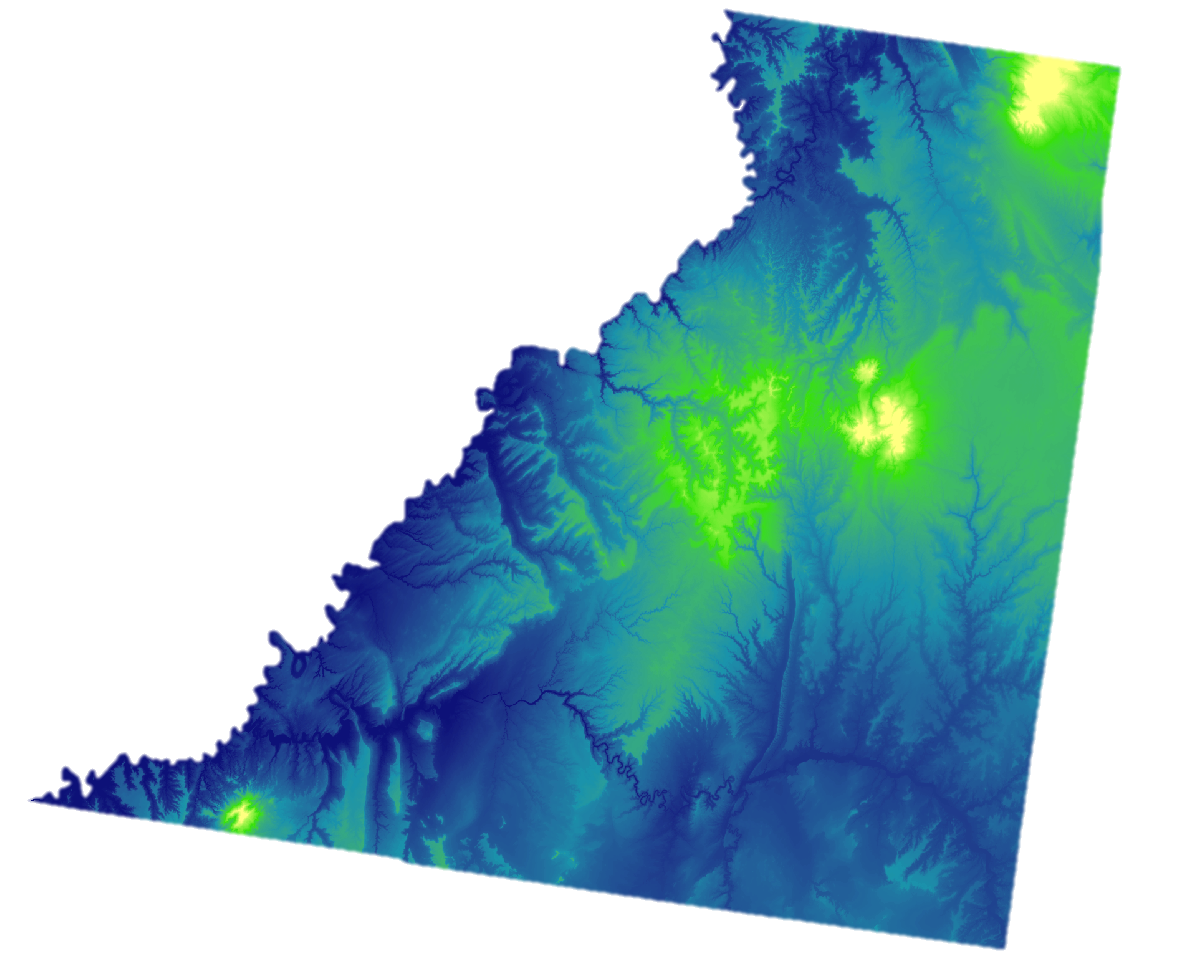 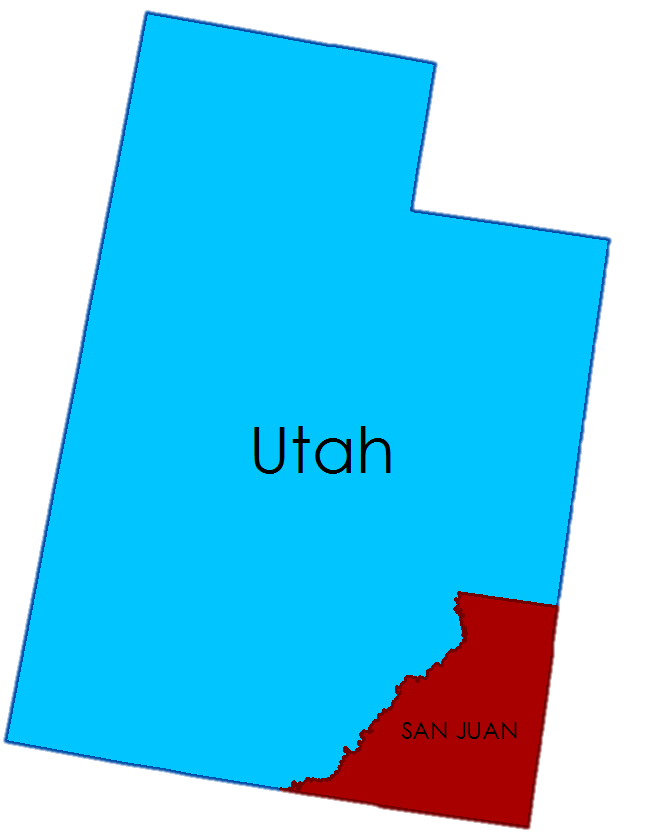 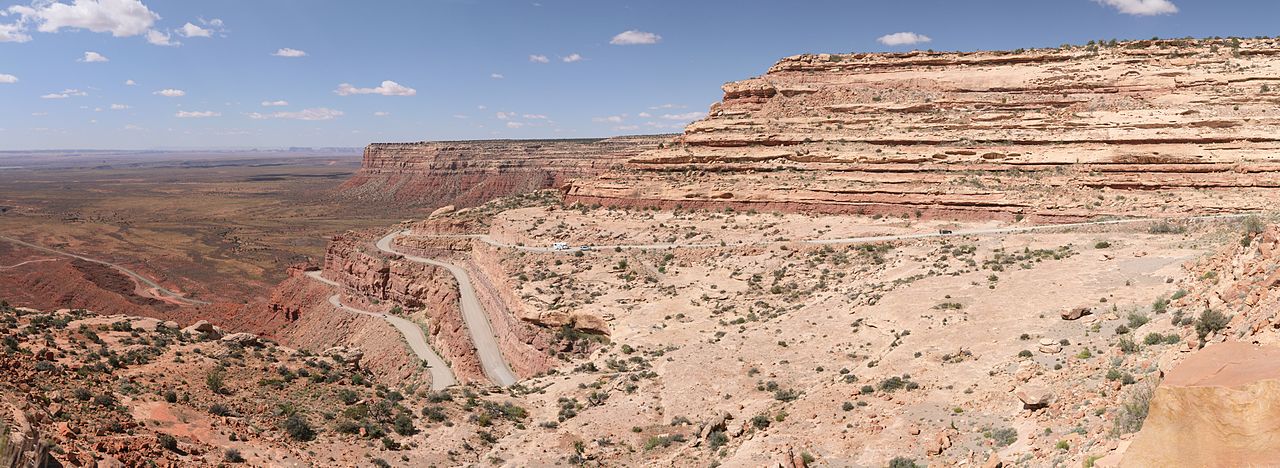 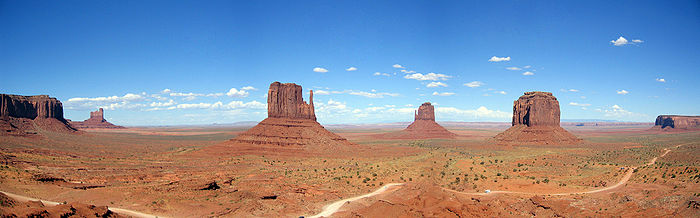 www.wikipedia.com
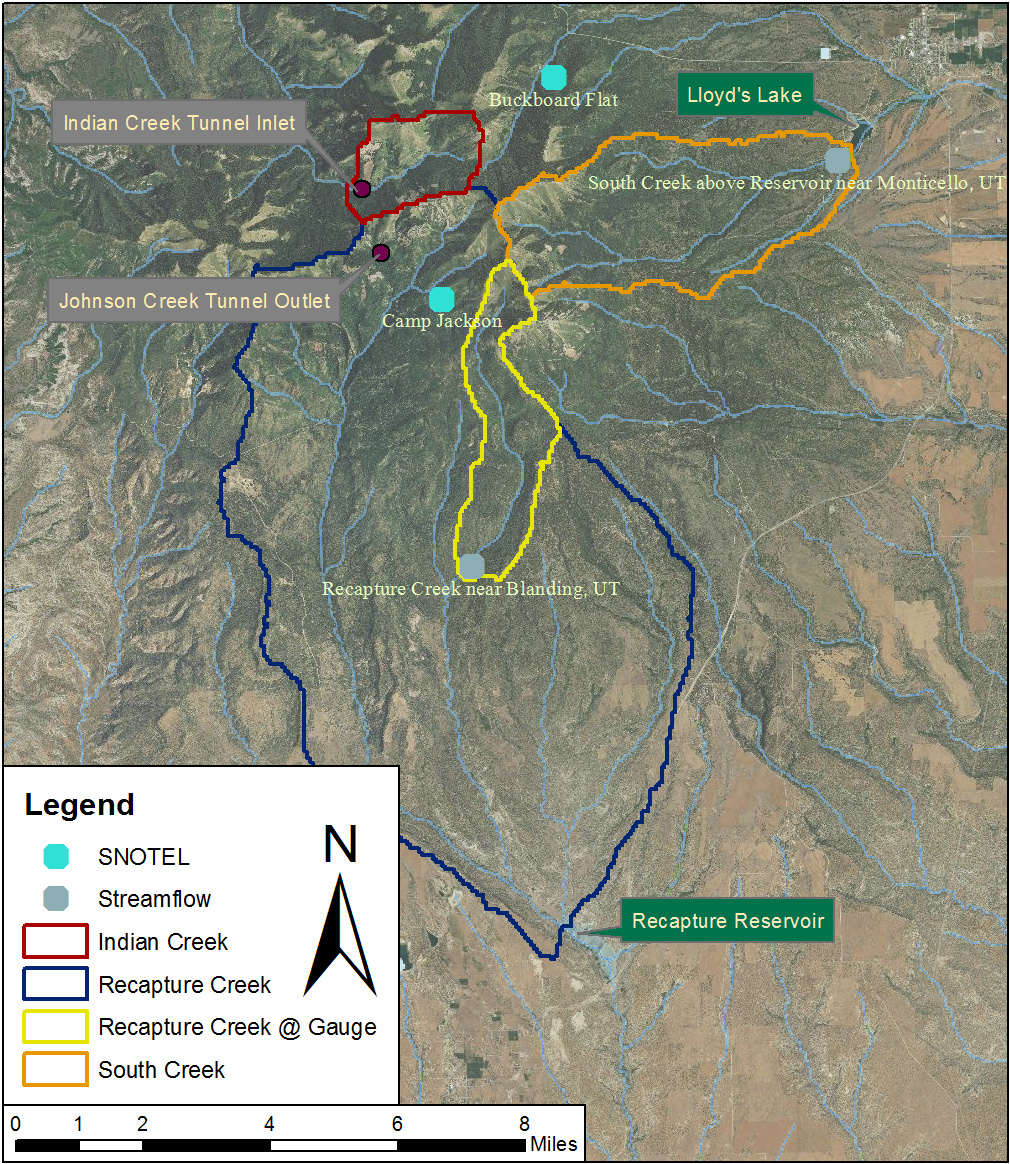 Project Geography
Available Datasets
SNOTEL
2 Sites
Daily snow water equivalent (SWE)
USGS stream gauges
2 sites 
Daily average flow rate
SNODAS
Modeled daily SWE over continental United States
www.sjrnews.com
End User Process
Accounts for spatial variation of snowfall
Accounts for losses (infiltration, evaporation etc.)
Accounts for errors in modeled data
Model Development Process
Sample Model Development:
2009 Camp Jackson and Recapture Creek (South side)
Sample Model Use
2010 Camp Jackson and Recapture Creek (South side)
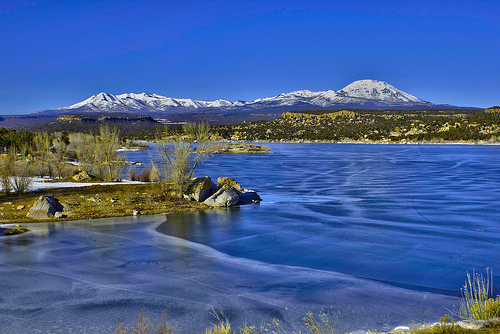 www.hikesandlakes.com
Remaining Work
Calculate seasonal cumulative SWE
Establish correlations
Create Excel workbook to perform calculations
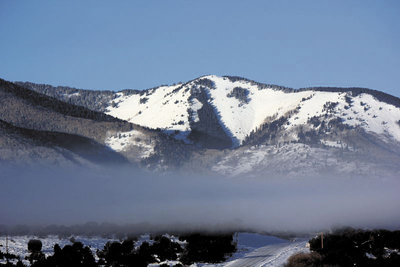 www.sjrnews.com
www.hikesandlakes.com
Future Improvements
Build tool to automate process 
Data collection
Processing/Analysis
More rigorous hydrologic model
ckmcdonald on panormio.com